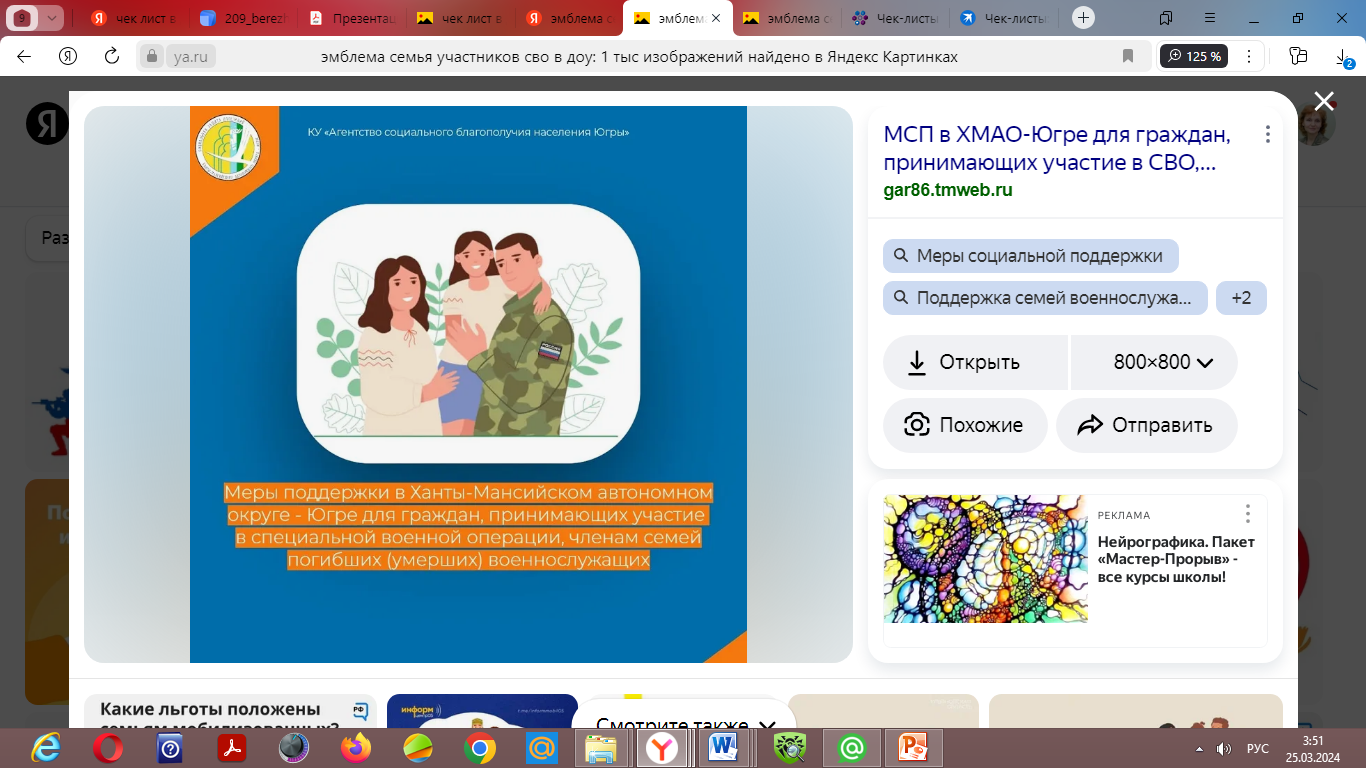 Комплексная 
поддержка и сопровождение 
детей  из семей ветеранов/участников 
специальной военной операции»
Подготовил:
педагог-психолог,
МБДОУ «Детский сад «Золотой ключик»
Лифанова С.Ю.
Тамбов
2024
ПРОФЕССИОНАЛЬНЫЕ ВЫЗОВЫ ПЕДАГОГА-ПСИХОЛОГА
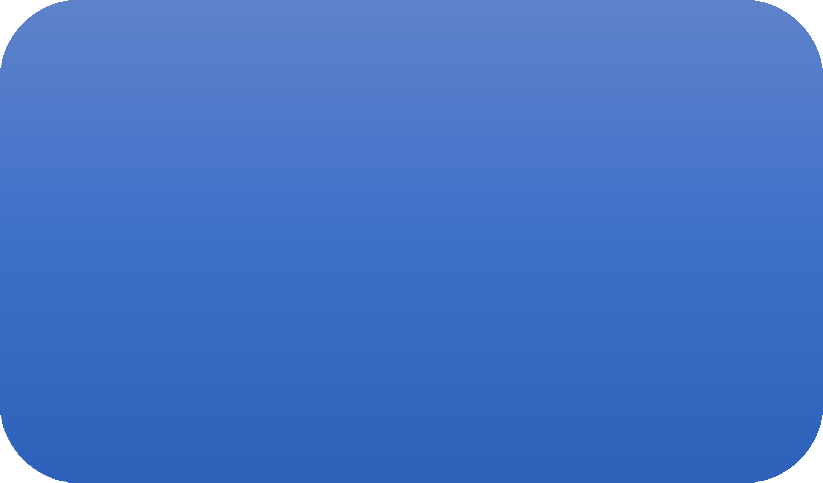 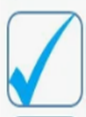 1. Какую позицию 
занять педагогу-психологу в современном образовательном пространстве дошкольного образовательного учреждения?
2. Как спланировать  деятельность  по сопровождению детей  целевых групп ?
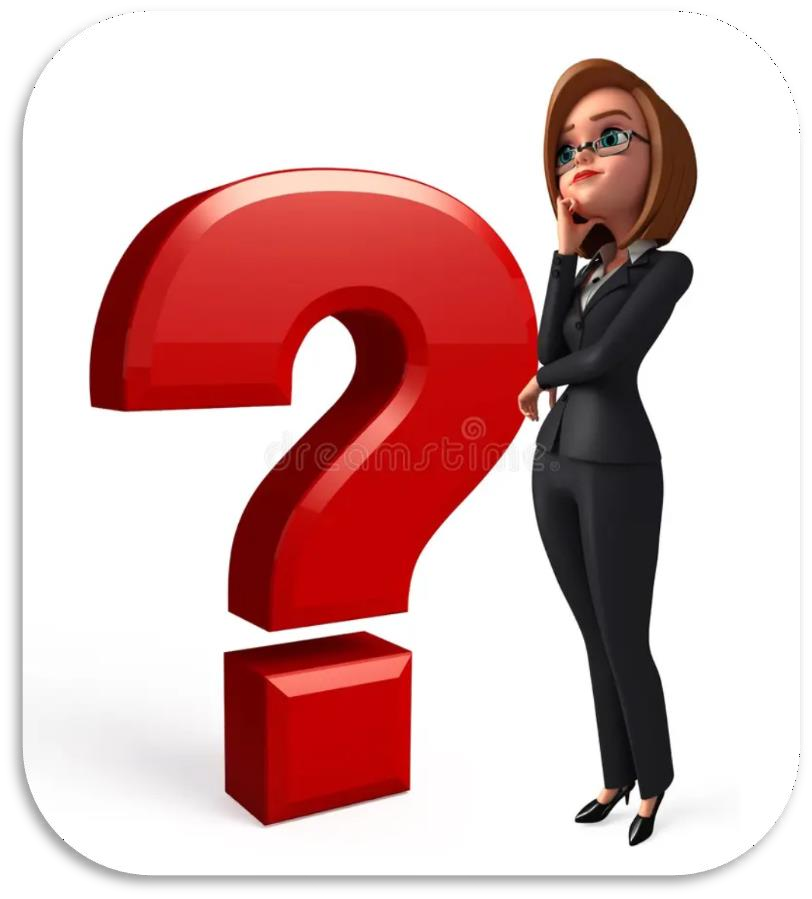 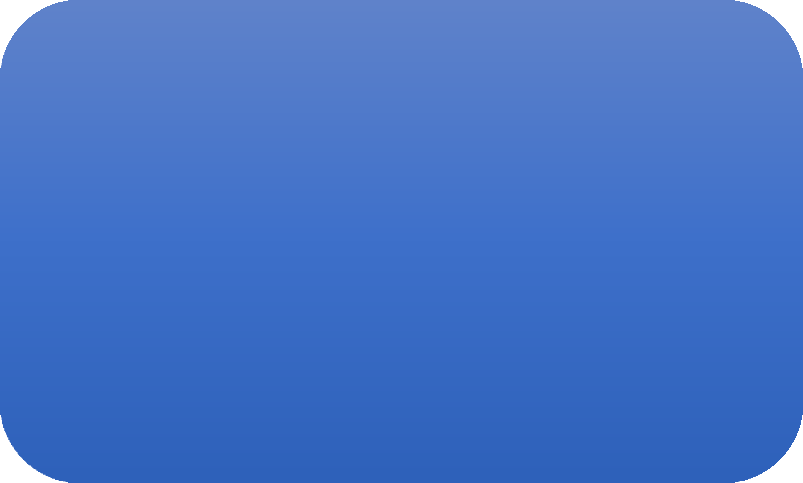 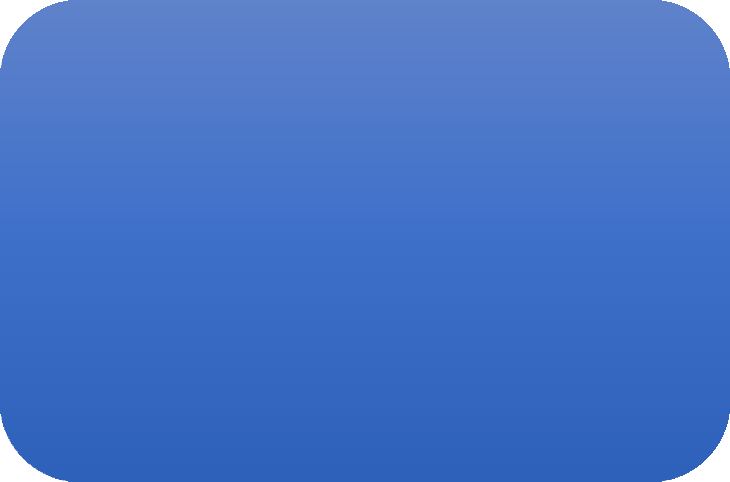 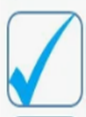 4. Как грамотно представить результаты деятельности в профессиональном сообществе, какие возможности есть для саморазвития?
3. Каким образом реагировать на  политические события в мире и государстве в связи с проведением СВО?
РАСШИРЕНИЕ КОМПЕТЕНЦИЙ
Новые формы работы:
- Мониторинг психологического состояния
-Работа с острой стрессовой реакцией
-Работа с потерей и утратой
- Психологическое сопровождение
Категория 
«Дети ветеранов/
участников специальной военной операции»
НОРМАТИВНО-ПРАВОВАЯ БАЗА
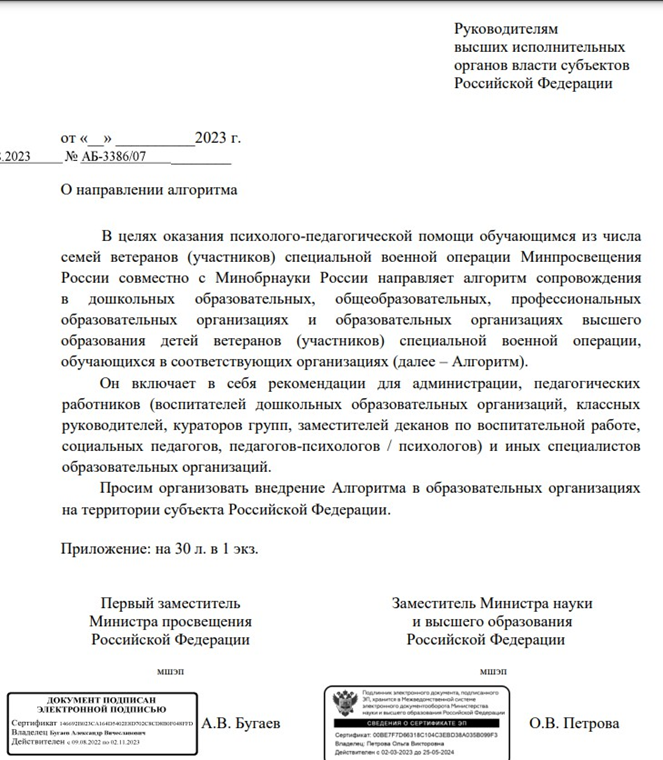 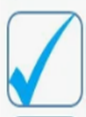 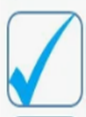 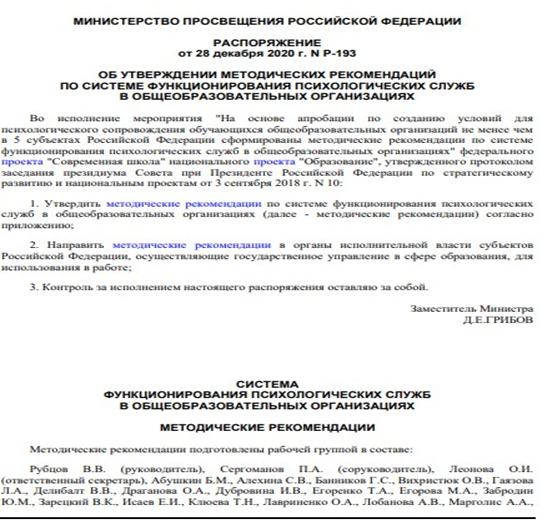 СПЕЦИФИКА И СОДЕРЖАНИЕ РАБОТЫ ПО СОПРОВОЖДЕНИЮ ЦЕЛЕВОЙ ГРУППЫ
Алгоритм сопровождения детей ветеранов (участников) специальной военной операции
Мониторинг психологического состояния  детей ветеранов (участников) СВО
Реализация основных направлений психолого-педагогического сопровождения
Организация и проведение мероприятий, направленных на формирование необходимого психологического климата
Оказание экстренной помощи, психологической коррекции и поддержки
Обеспечение информирования о ресурсах возможностях получения
 психологической помощи и поддержки
Сетевое и межведомственное взаимодействие
ОСОБЕННОСТИ КОНТИНГЕНТА ДЕТЕЙ ИЗ СЕМЕЙ  УЧАСТНИКОВ СВО
ОСОБЕННОСТИ КОНТИНГЕНТА СЕМЕЙ УЧАСТНИКОВ СВО
НАПРАВЛЕНИЯ СОПРОВОЖДЕНИЯ
ОРГАНИЗАЦИЯ И ПРОВЕДЕНИЕ МЕРОПРИЯТИЙ, НАПРАВЛЕННЫХ НА ФОРМИРОВАНИЕ ПСИХОЛОГИЧЕСКОГО КЛИМАТА
ОСОБЕННОСТИ 
ИНДИВИДУАЛЬНОГО СОПРОВОЖДЕНИЯ:
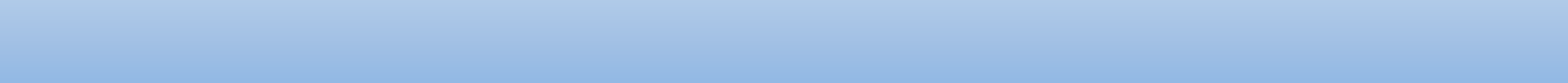 Все участники образовательных отношений могут иметь непосредственное отношение к СВО.
Своевременное выявление, создание максимально безопасной среды.
Обсуждение СВО и связанных с ней тем, может вызвать у  обучающихся  сильные эмоциональные реакции (тревога, гнев, и иные).
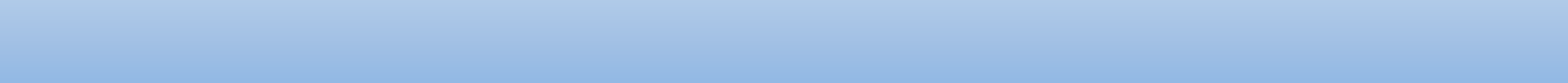 Учет  возможных эмоциональных реакций при планировании любых мероприятий в режиме дня.
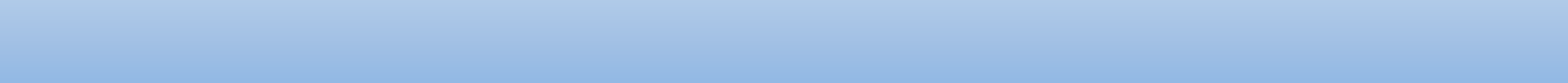 Педагогический коллектив должен быть готов помочь  обучающимся и ответить на их вопросы.
Проявление уважения ко всем точкам зрения, предоставление права высказаться и быть услышанным.
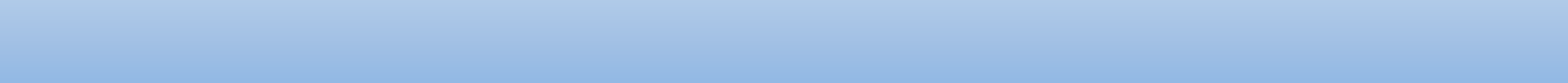 Эффективнее любых слов часто оказывается активное слушание.
Обучение способности понять , принять любые чувства ребенка.
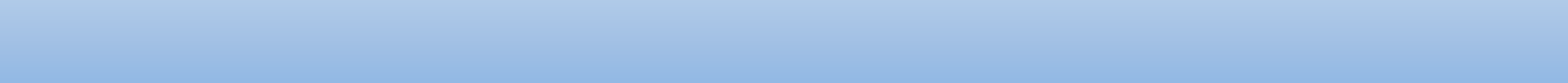 Важно не навредить  и без того переживающему тяжелейшие стрессогенные ситуации.
Избегание стереотипов, ложных выводов и интерпретаций.
ТРУДНОСТИ В РЕГУЛЯЦИИ ЭМОЦИЙ
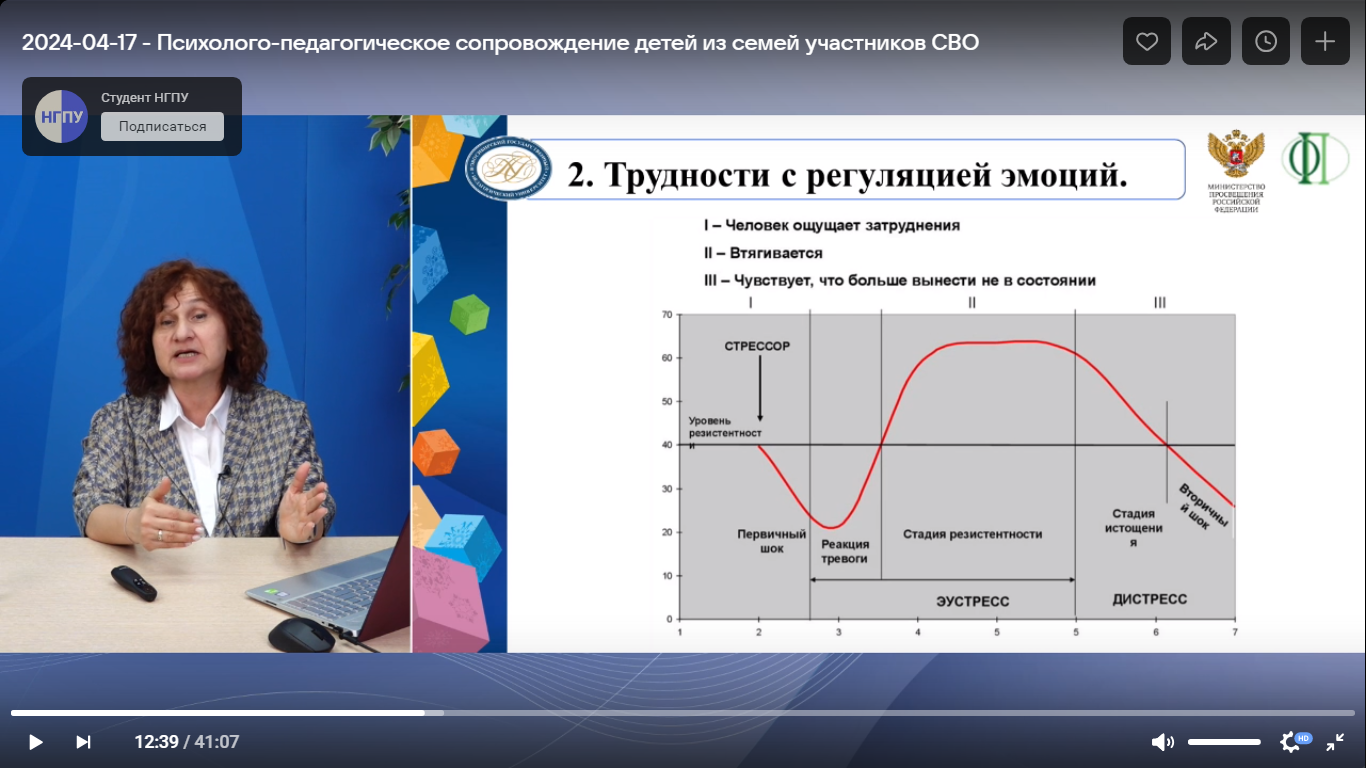 ЭТАПЫ РАЗВИТИЯ НАВЫКА РЕГУЛЯЦИИ ЭМОЦИЙ
ЗАДАЧИ СОПРОВОЖДЕНИЯ СЕМЬИ
ЧЕК-ЛИСТ КАК ИНСТРУМЕНТ ОРГАНИЗАЦИИ ДЕЯТЕЛЬНОСТИ
6-7 лет:  Общие правила  составления:
 удобный формат;

четкая структура;

разовые дела разбиваем на подпункты, регулярные – нет;

короткие предложения глагольной формы;

отметки о выполнении (места для галочек и т.д.).
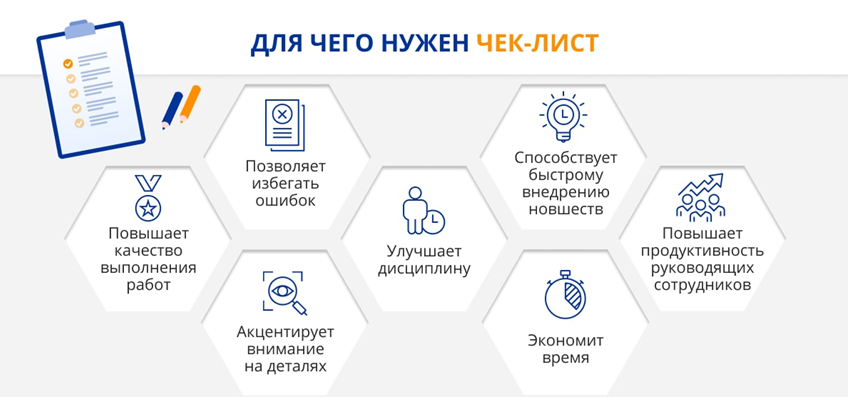 ВИЗУАЛЬНОЕ ПОДКРЕПЛЕНИЕ  ДЕЯТЕЛЬНОСТИ
Чек-лист
6-7 лет:  Самостоятельная разработка:
 Для определенной категории  участников образовательного процесса.
 В соответствии с конкретной задачей сопровождения.

Разработаны ЧЕК-ЛИСТЫ  ДЛЯ РОДИТЕЛЕЙ И ПЕДАГОГОВ.
5-6 лет:  Использование готовых форм:
	Для изучения профессиональных дефицитов педагогов.
Для  расширения возможностей сопровождения.
Для оптимизации деятельности.

Использован опыт ПРАКТИКОВ.
Чек-лист для педагога-психолога «Сопровождение ребенка из семьи участника СВО»
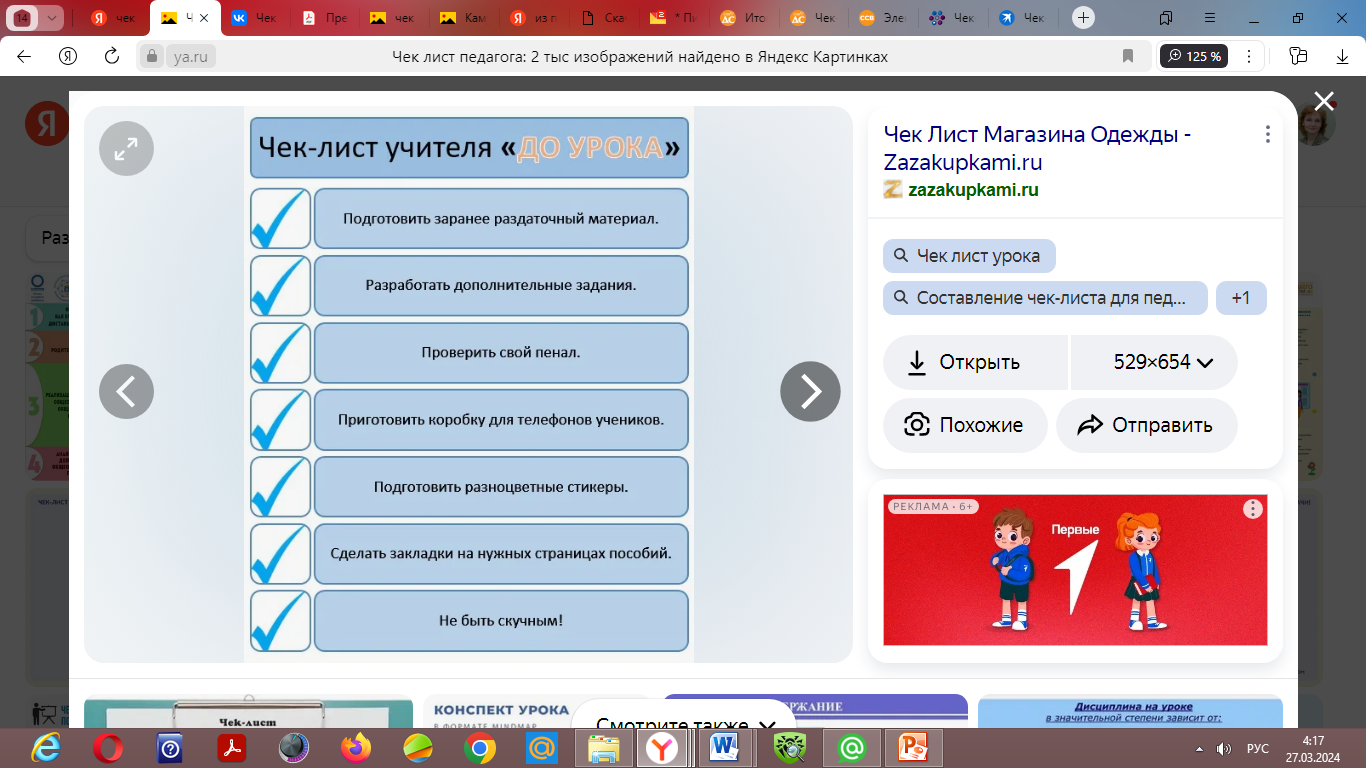 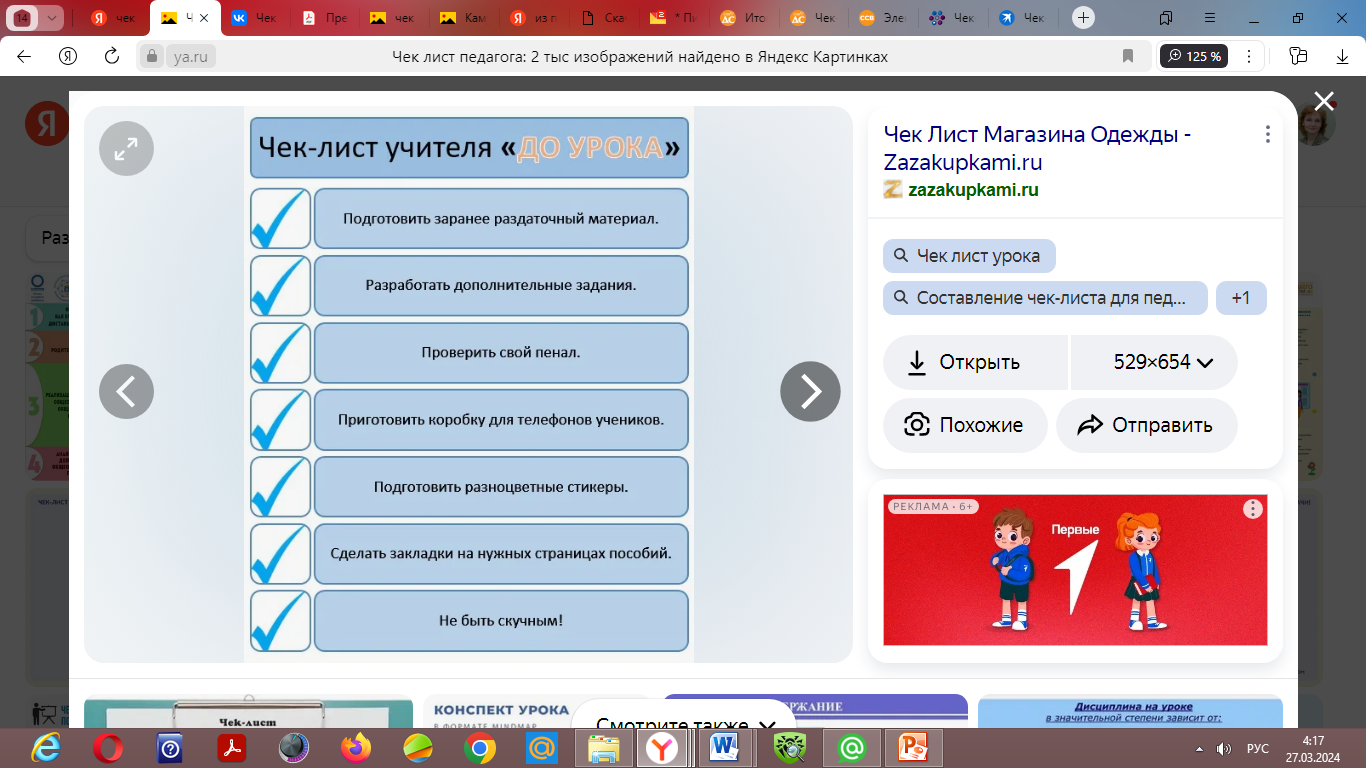 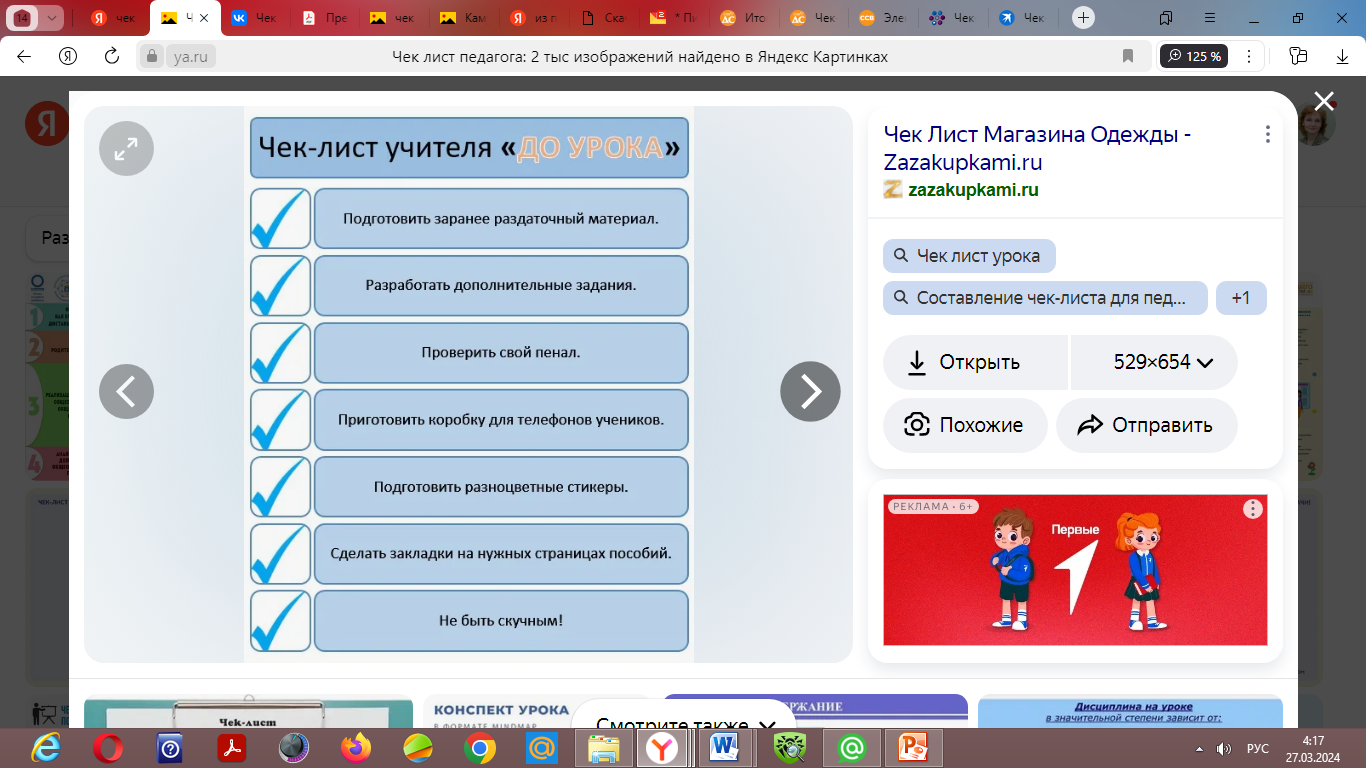 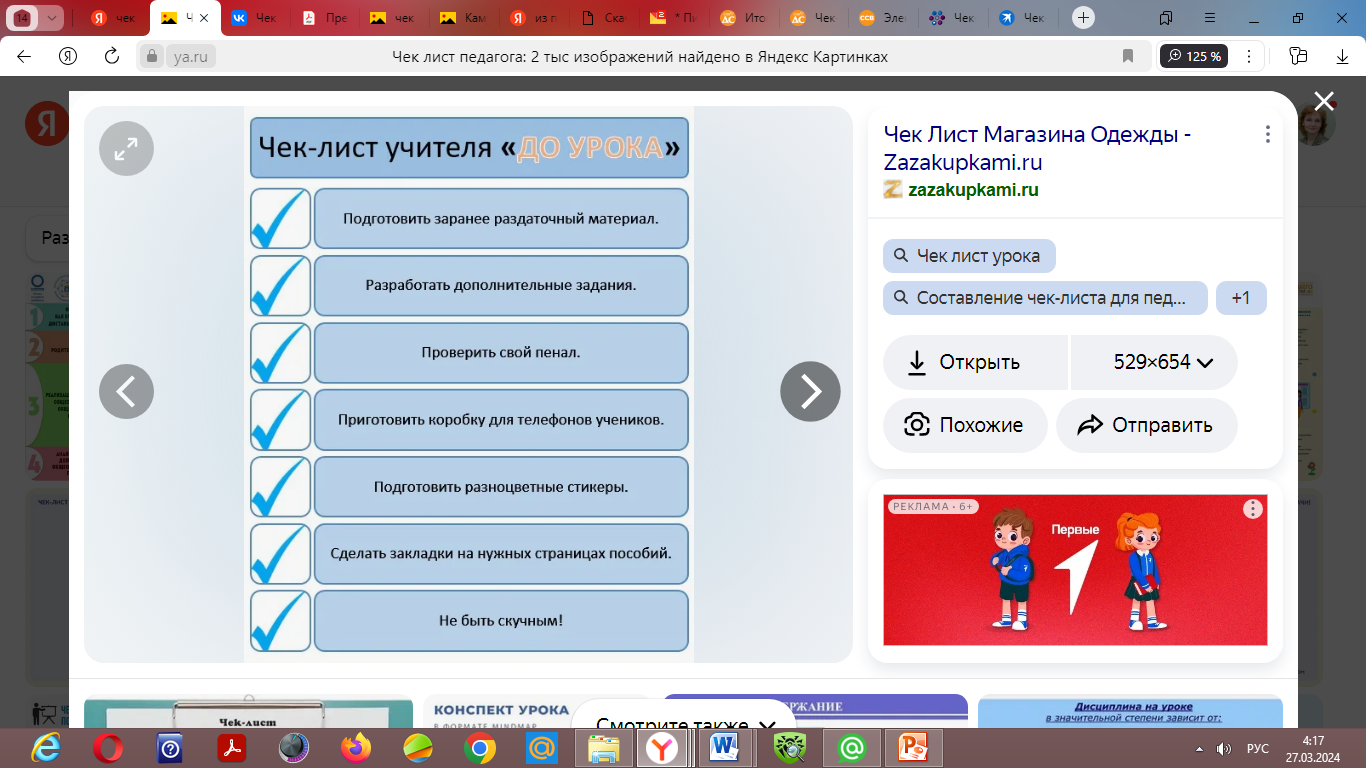 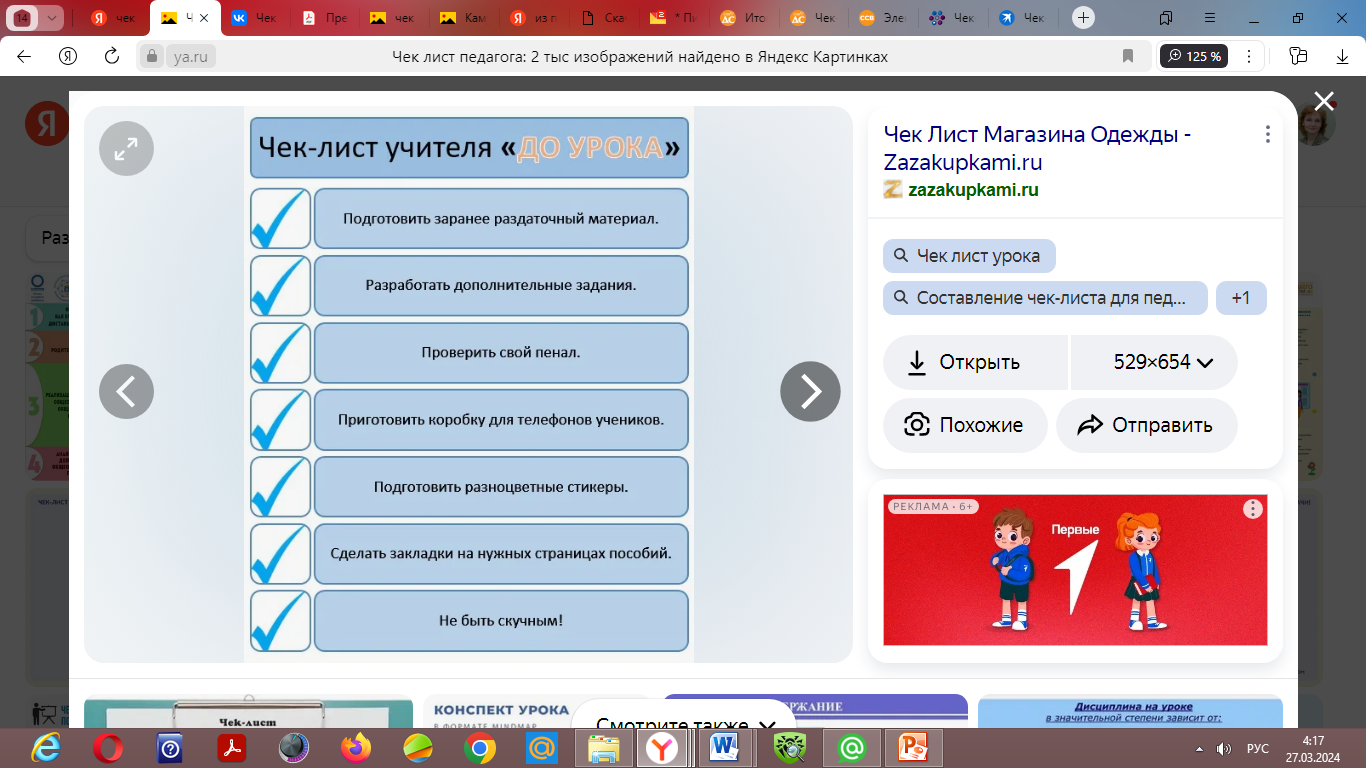 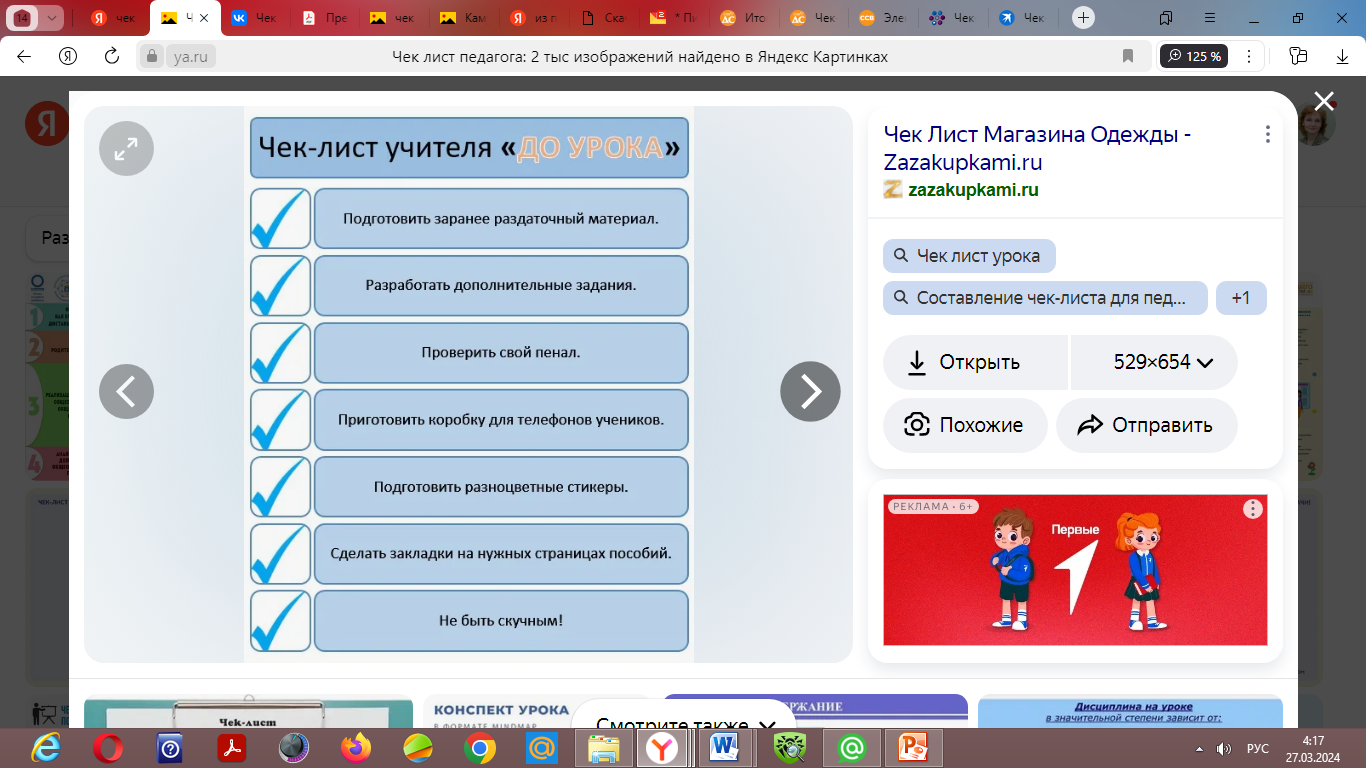 Чек-лист для педагога-психолога «Сопровождение ребенка из семьи участника СВО»
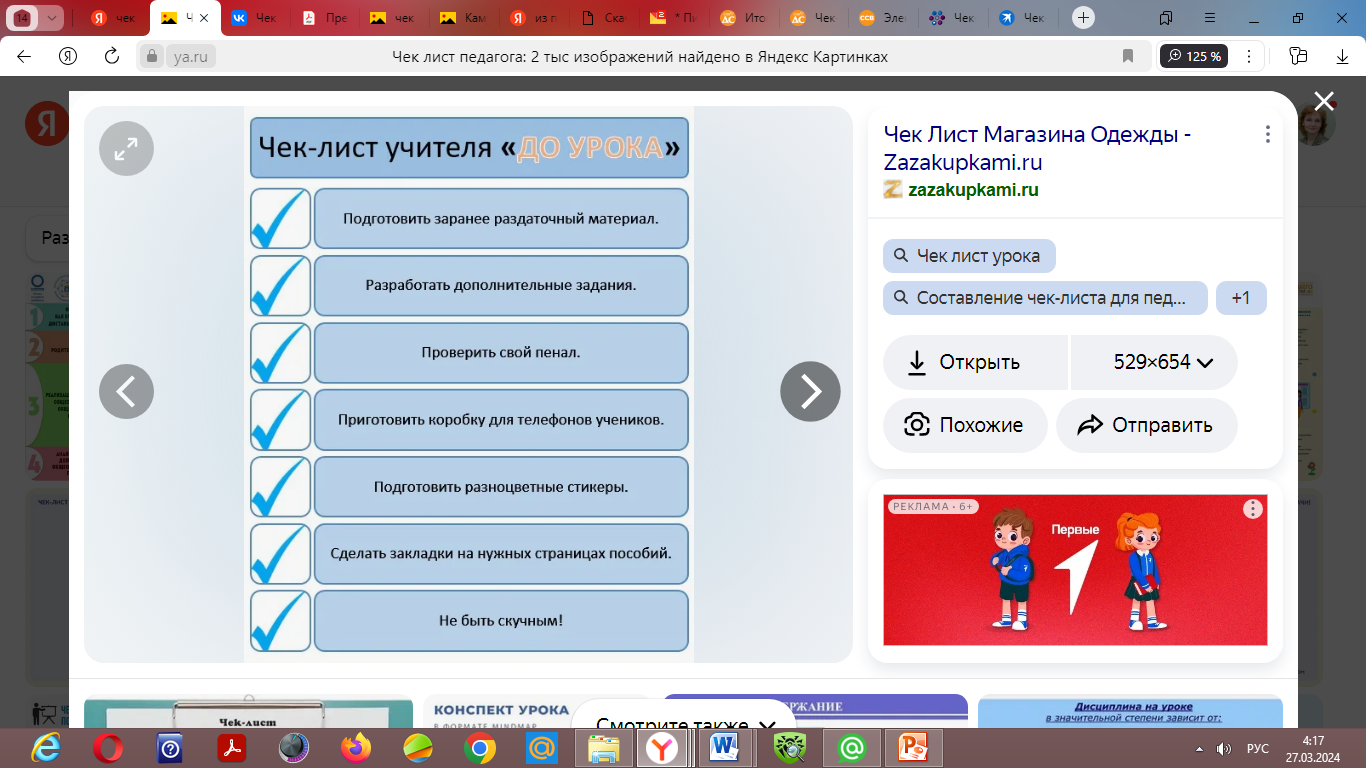 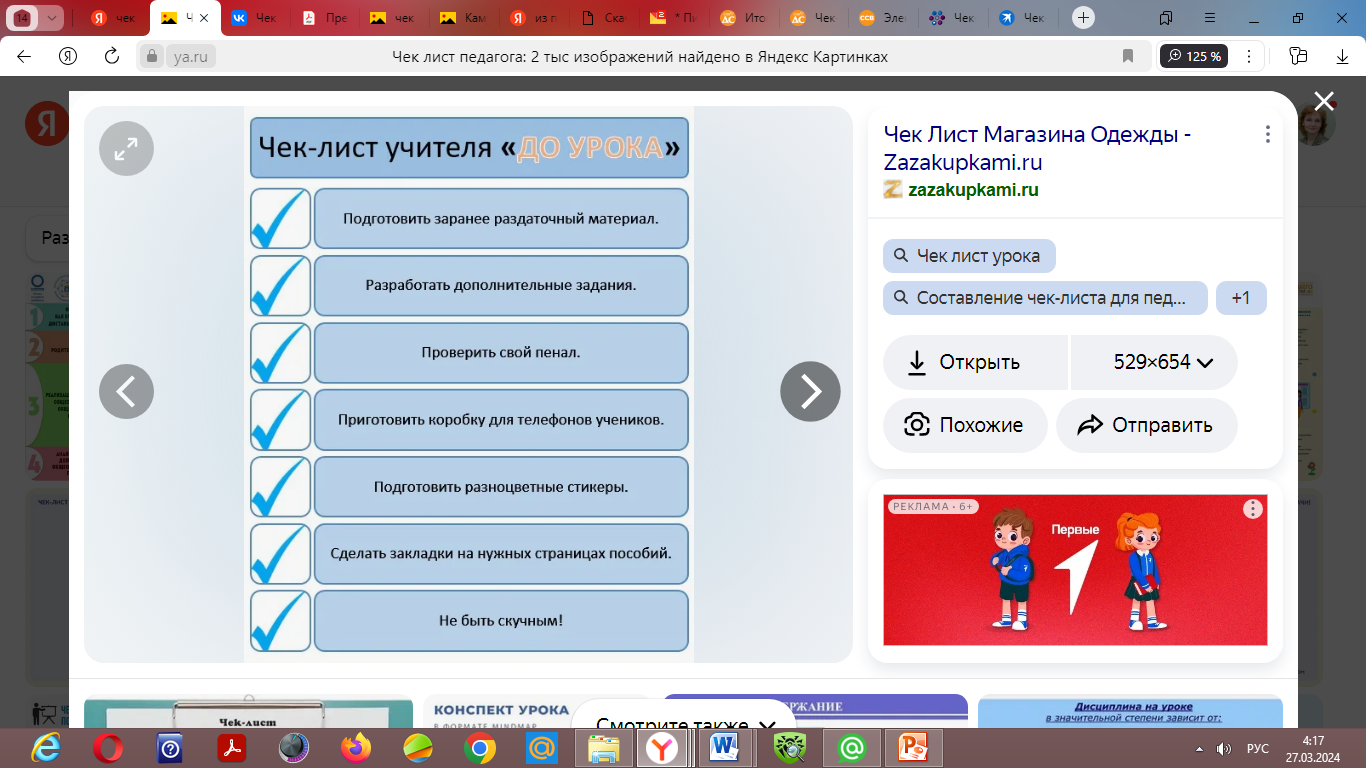 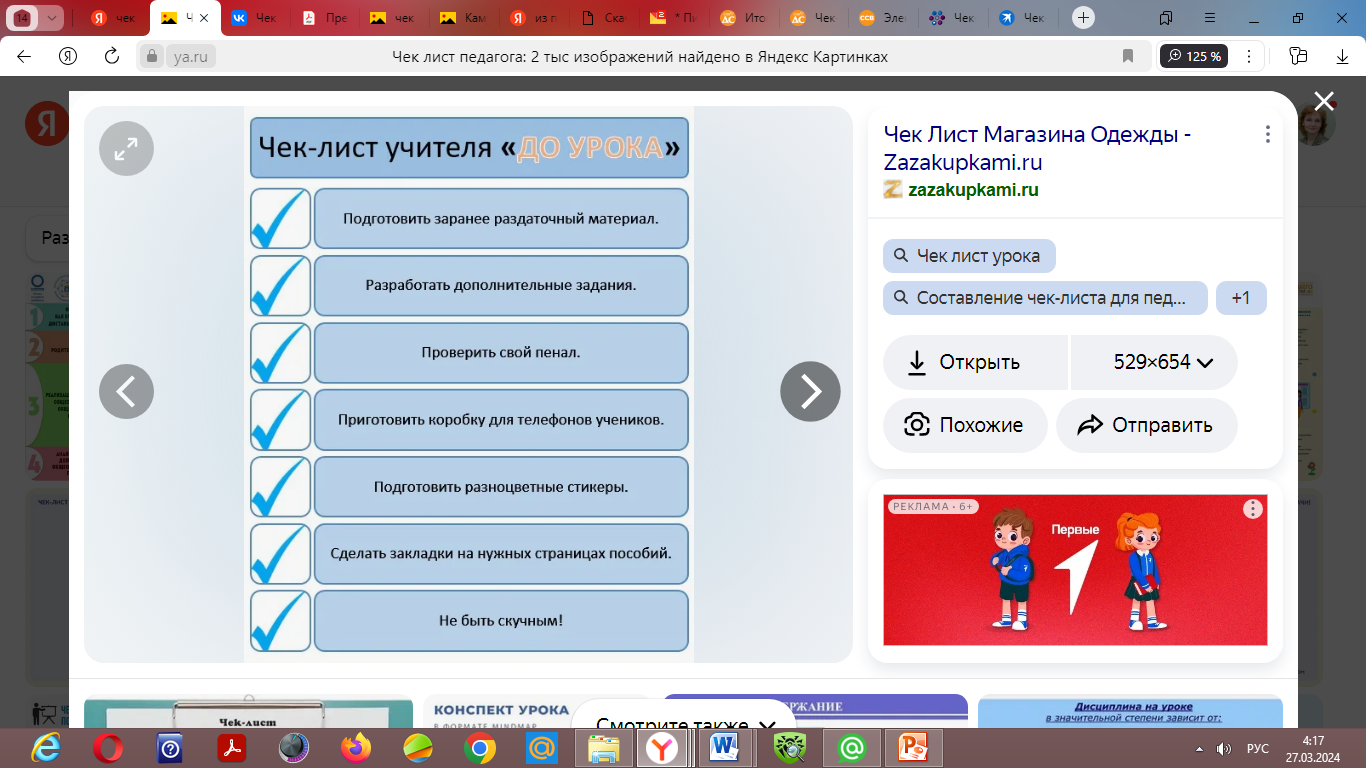 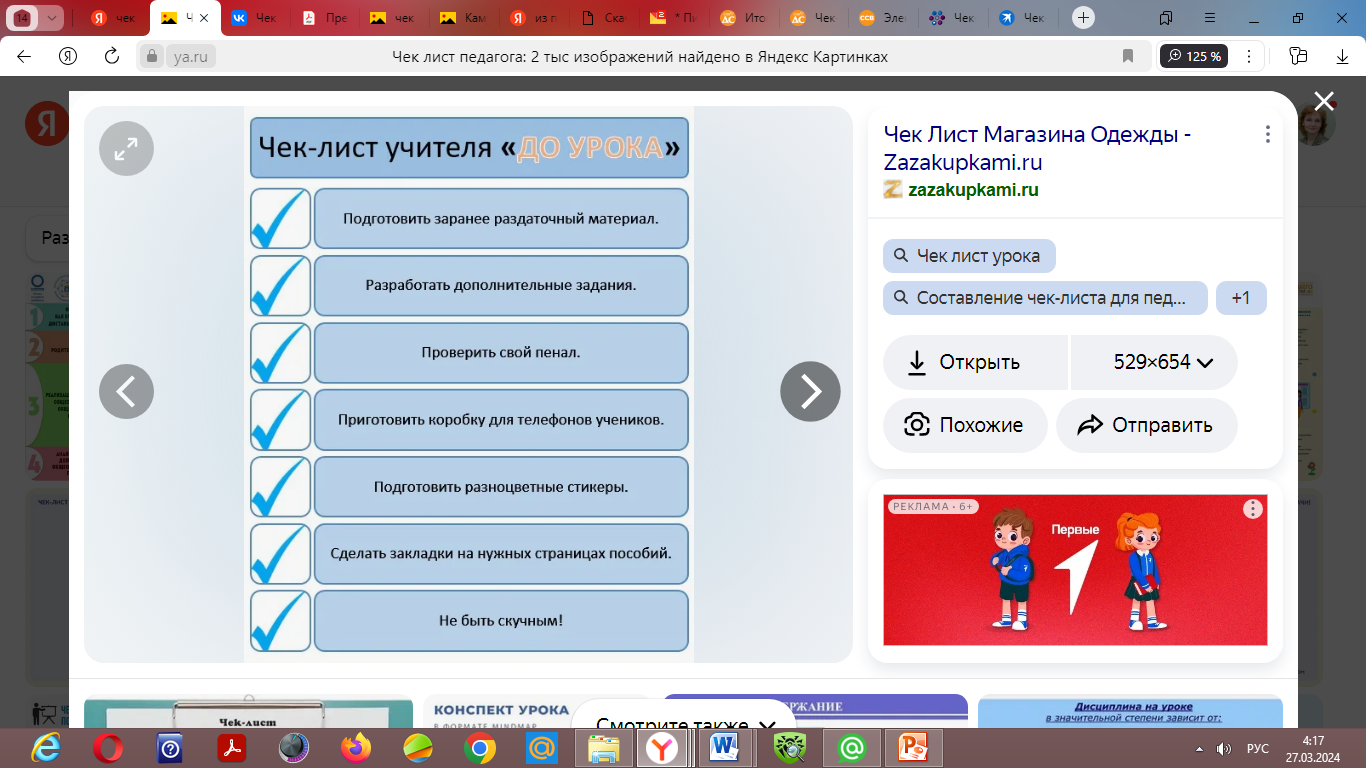 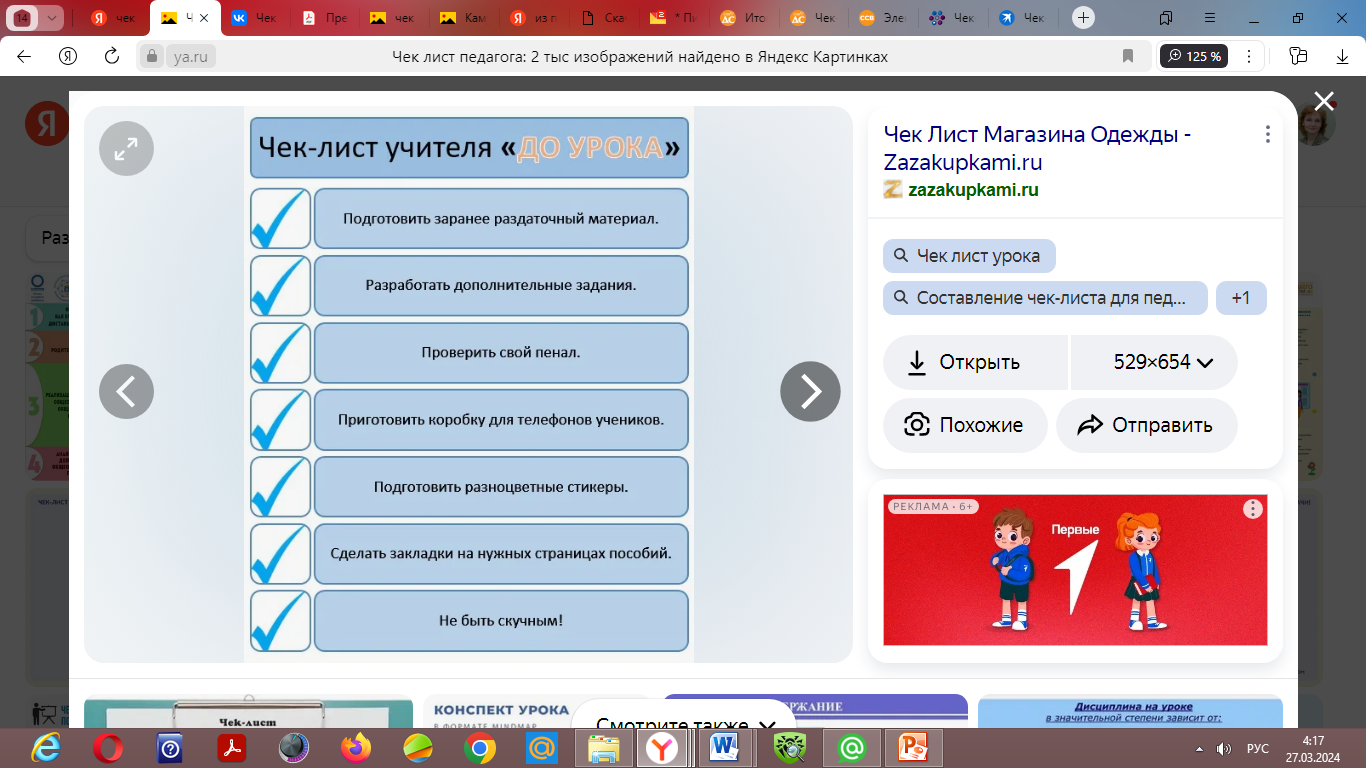 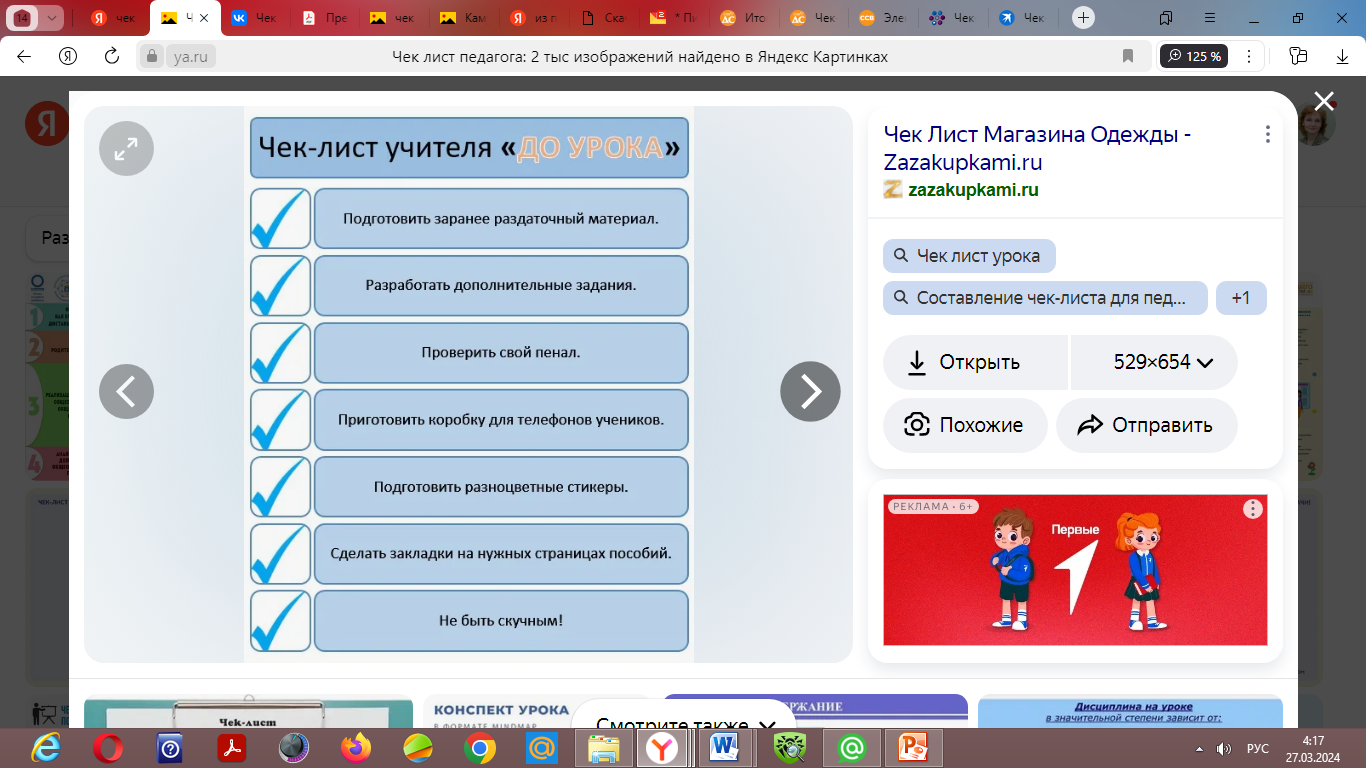 Чек-лист для педагога-психолога «Психологическое консультирование семьи, пострадавшей от боевых действий» (ЧОЦСЗ «Семья»)
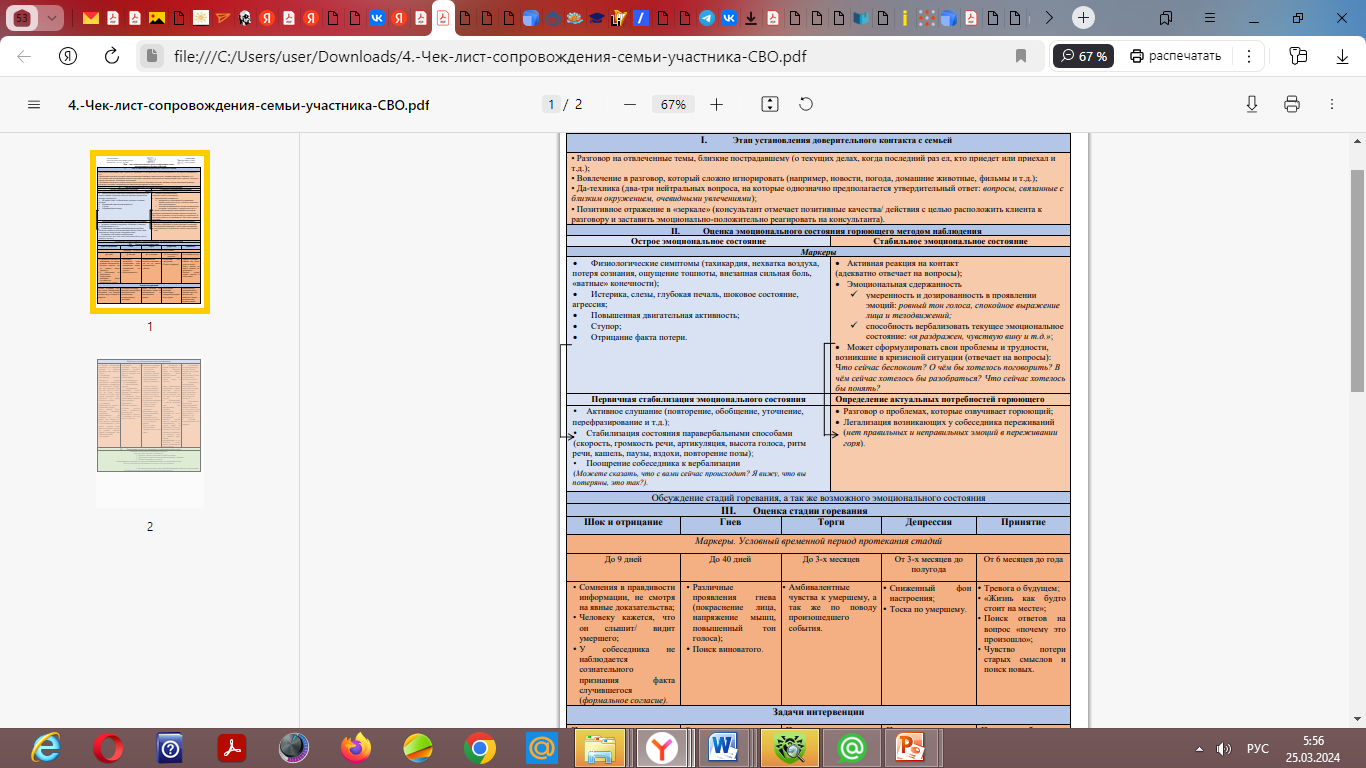 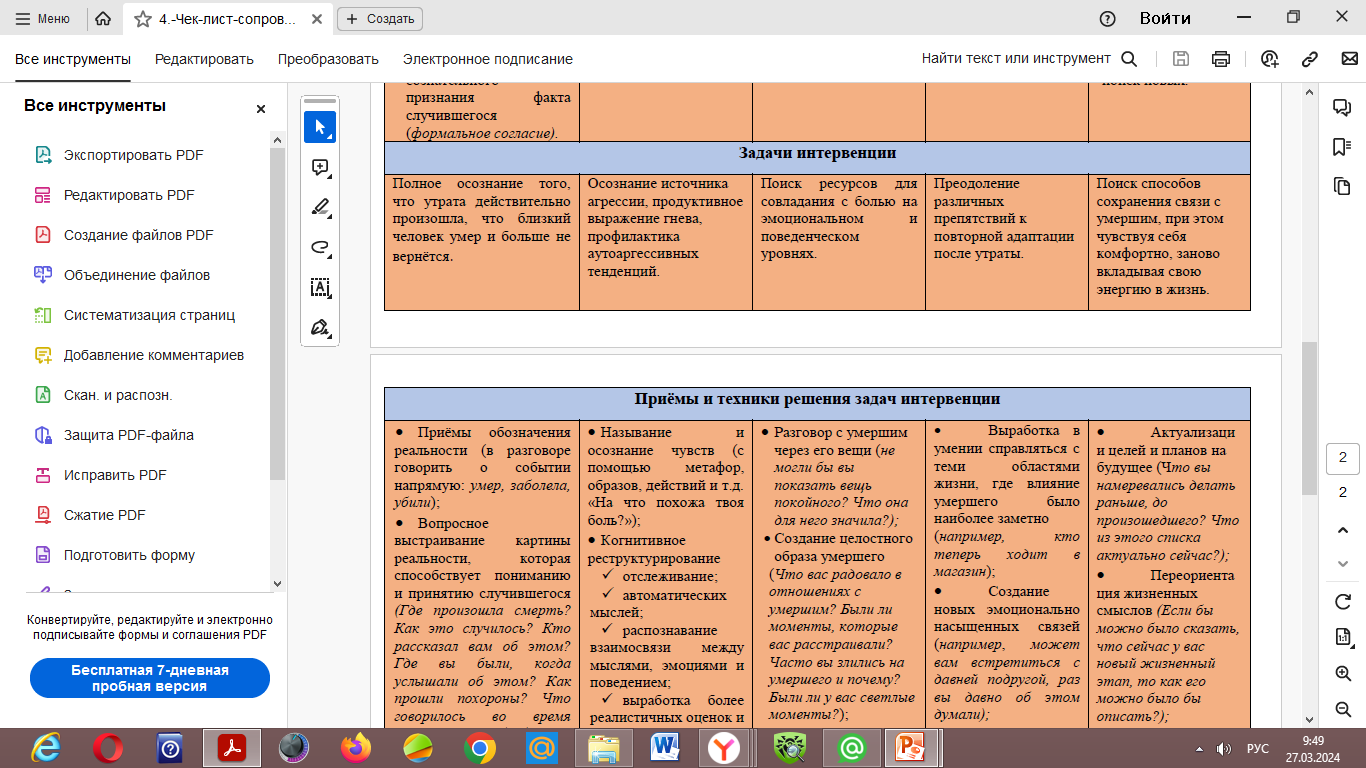 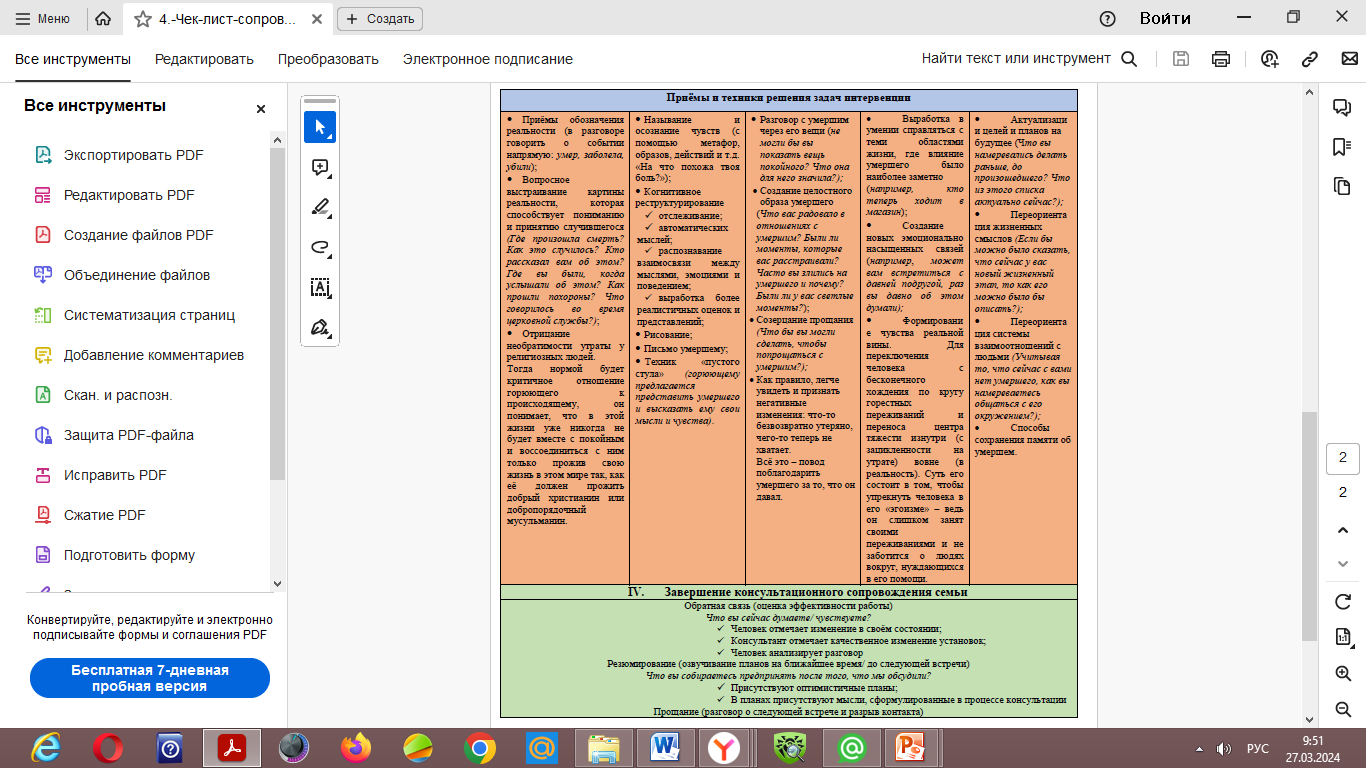 Чек-листы для участников образовательных отношений
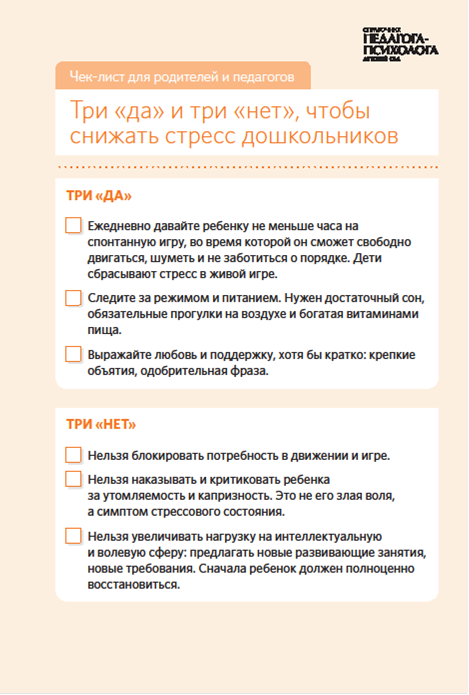 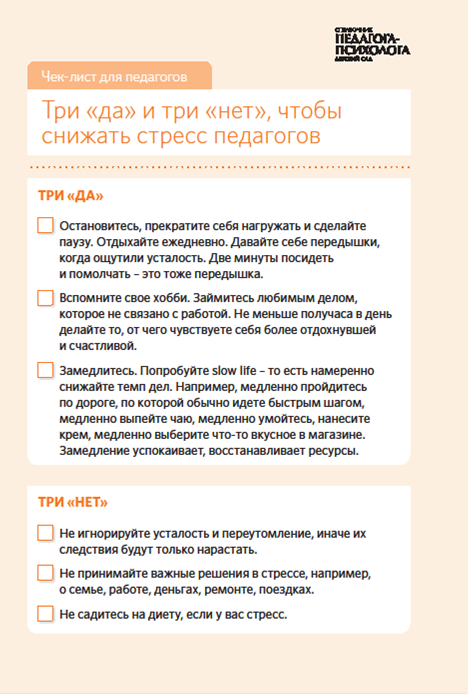 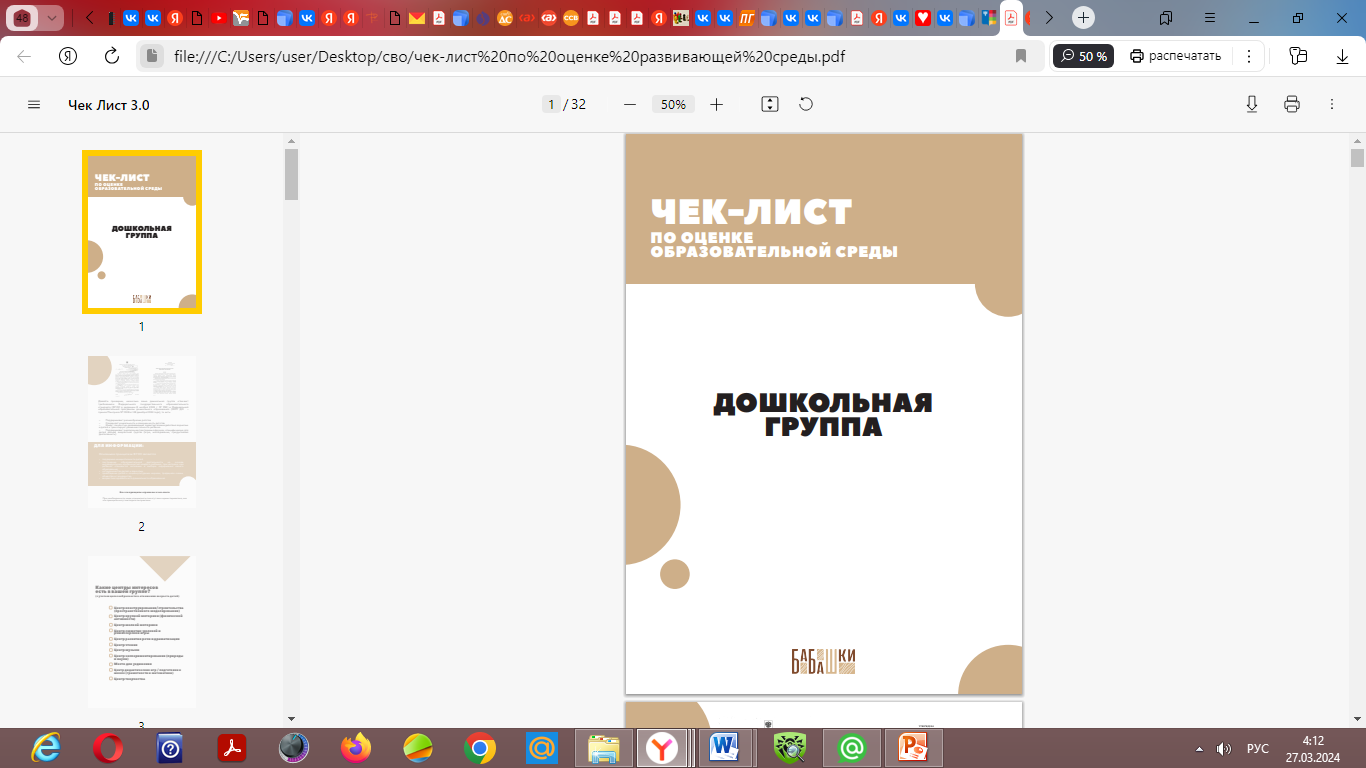 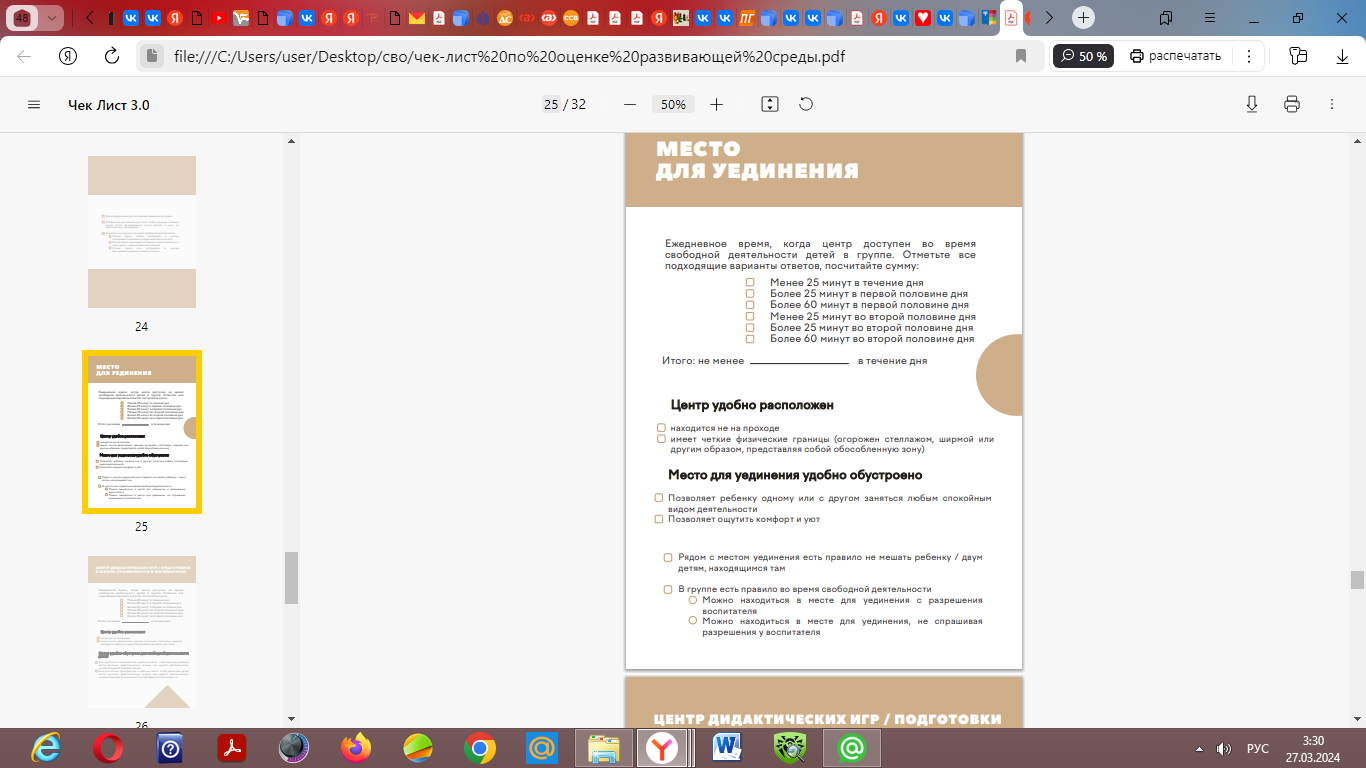 Чек-листы для участников образовательных отношений
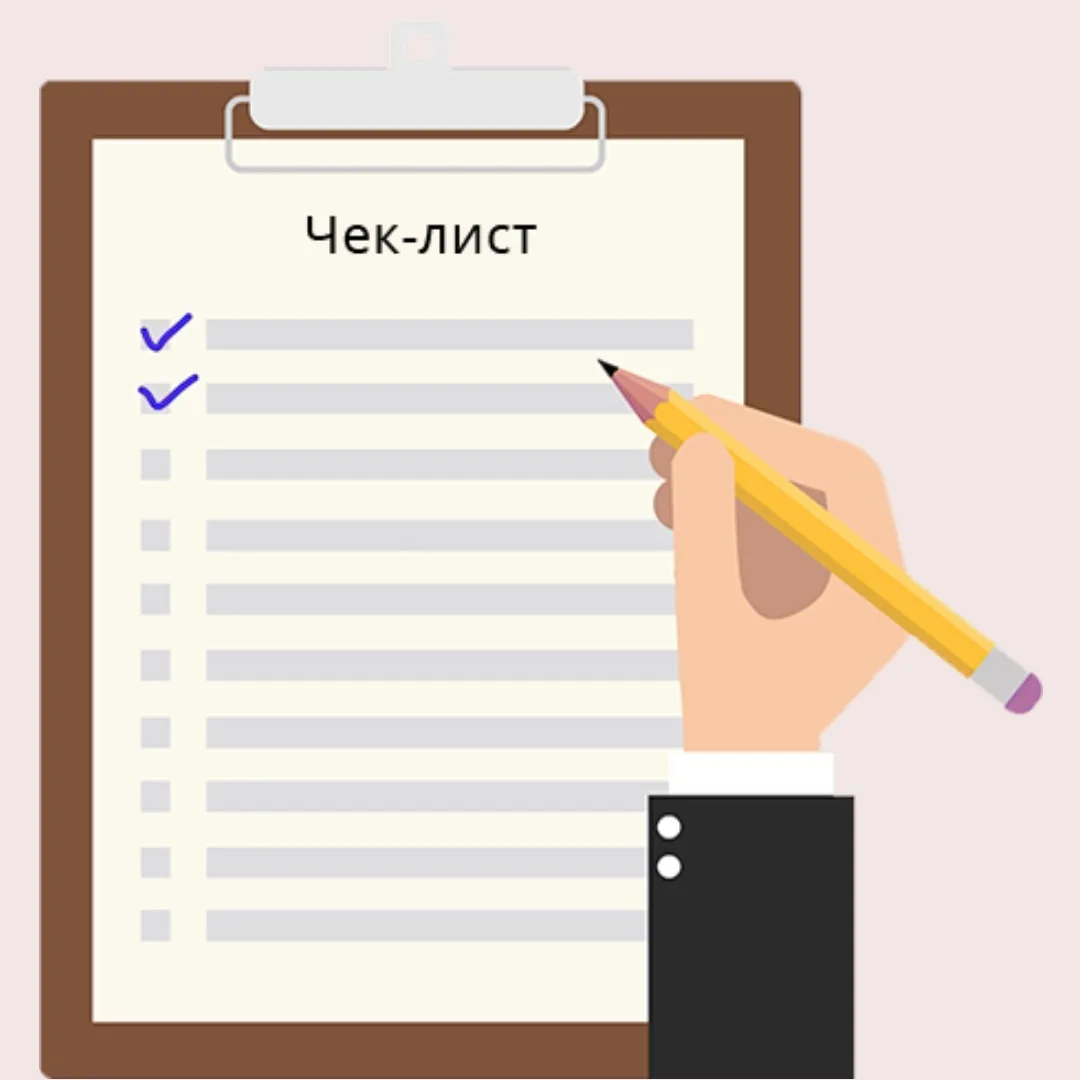 «Говорим с ребенком о СВО»
Ориентируемся на возраст, уровень развития, знания
Поддерживаем любые эмоции
Уточняем, все ли понятно
Отвечаем на вопросы, разбираемся вместе
Обсуждаем  изменения в привычном укладе
Помогаем почувствовать себя в безопасности